Metrology
Tastanbekov Dias B.
2020
Main points and objectives
DEFINITIONS
Metrology is the study of measurements

Measurements are quantitative observations; numerical descriptions

Law in Kazakhstan - Закон Республики Казахстан Об обеспечении единства измерений от 7 июня 2000 года N 53-II
[Speaker Notes: https://online.zakon.kz/document/?doc_id=1018417]
Glossary
Units of measurement

Standards
Calibration
Traceability
Tolerance 

Accuracy 
Precision 
Errors 
Uncertainty
Units of measurement
Units define measurements
Example, gram is the unit for mass
DEFINITIONS MADE BY AGREEMENT
Definitions of units are made by international agreements, SI system
Ultimate reference
Measurements are always made in accordance with external authority
Early authority was Pharaoh’s arm length
Definitions of units are made by international agreements, SI system
Example, kilogram prototype in France
K10 and K20 at NIST
A standard is an external authority
Standard is a physical embodiment of a unit
In chemical and biological assays,  substances or solutions used to establish the response of an instrument or assay method to an analyte
See these in spectrophotometry labs 

Documents established by consensus and approved by a recognized body that establish rules to make a process consistent
Example ISO 9000
ASTM standard method calibrating micropipettor
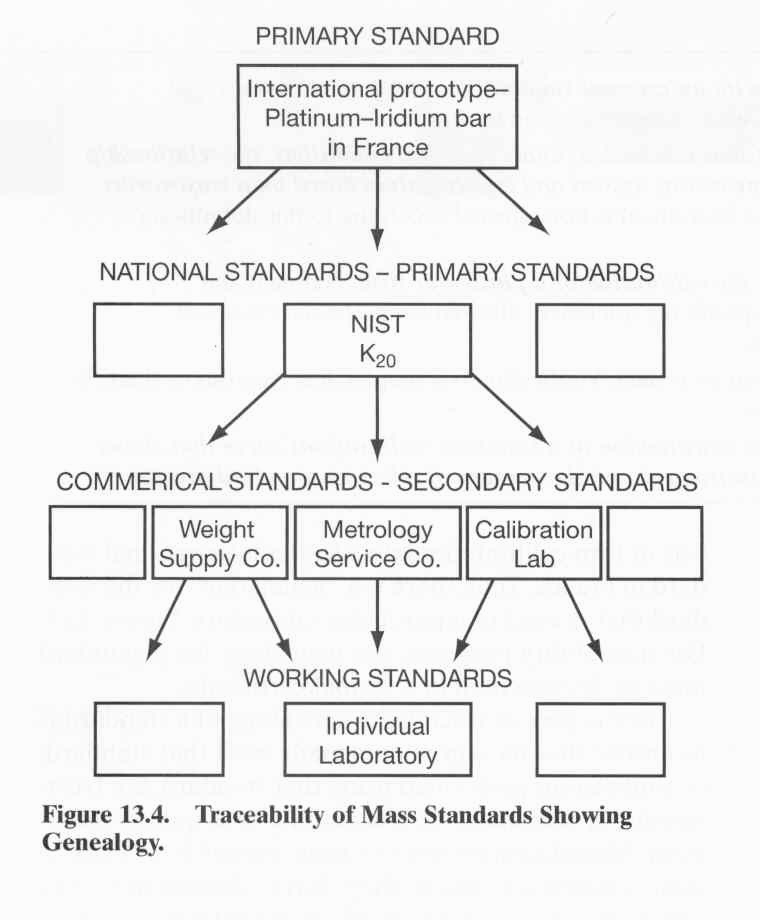 CALIBRATION IS:
Bringing a measuring system into accordance with external authority, using standards
For example, calibrating a balance
Use standards that have known masses
Relate response of balance to units of kg
Do this in lab: pH meter
Tolerance
Amount of error that is allowed in the calibration of a particular item.  National and international standards specify tolerances.
E.g. standards for balance calibration can have variation from “true” value
Highest quality 100 g standards have a tolerance of + 2.5 mg
99.99975-100.00025 g
Leads to uncertainty in all weight measurements
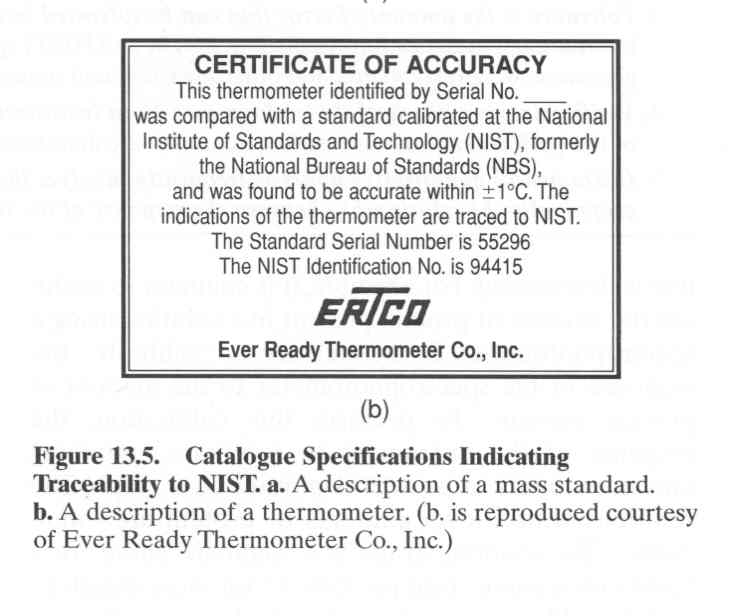 TRACEABILITY IS:
The chain of calibrations, genealogy, that establishes the value of a standard or measurement

In the U.S. traceability for most physical and some chemical standards goes back to NIST
ACCURACY AND PRECISION ARE:
Accuracy is how close an individual value is to the true or accepted value
Precision is the consistency of a series of measurements
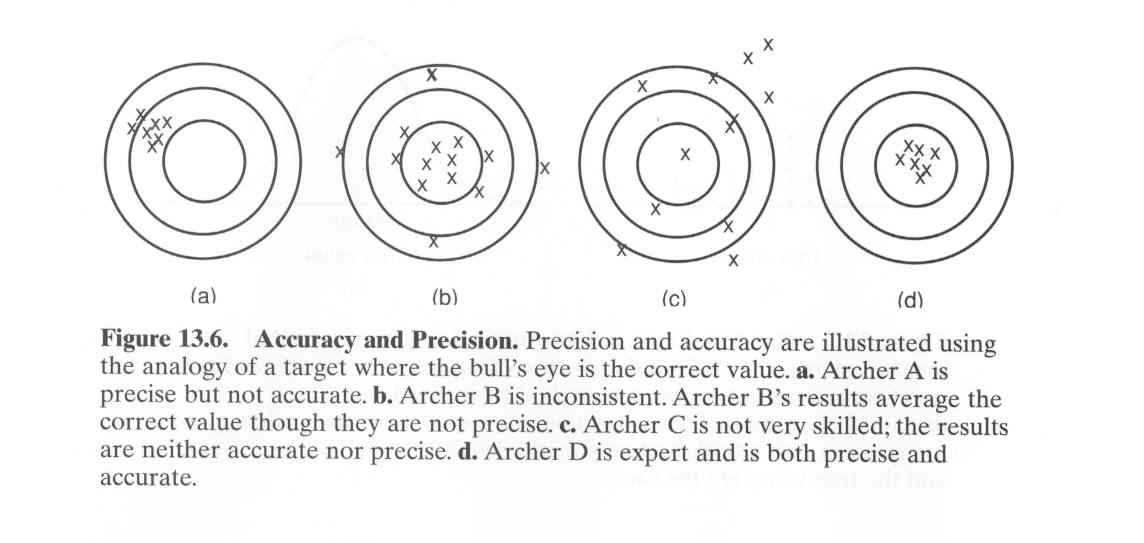 ACCURACY AND PRECISION
Match these descriptions with the 4 distributions in the figure:  
Good precision, poor accuracy
Good accuracy, poor precision
Good accuracy, good precision
Poor accuracy, poor precision
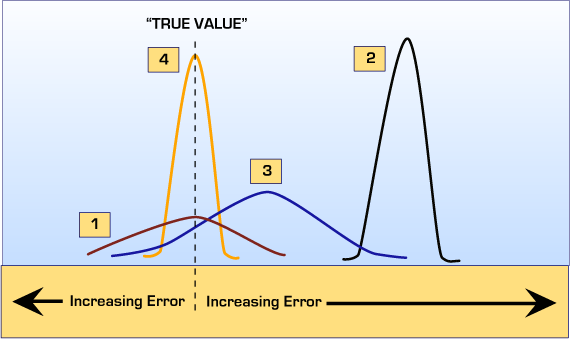 Error
Error is responsible for the difference between a measured value and the “true” value

Types of error:
Gross
Random
Systematic
Blunders

In U.S., weigh particular 10 g standard every day.  They see:
9.999590 g, 9.999601 g, 9.999592 g ….
uncertainty in every weight measurement

Estimate of the inaccuracy of a measurement that includes both the random and systematic components.

Systematic error – 
Does impact accuracy
Repeating measurements with systematic error does not improve the accuracy of the measurements
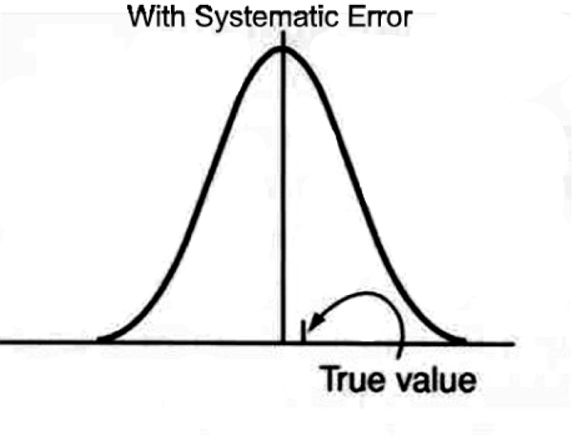 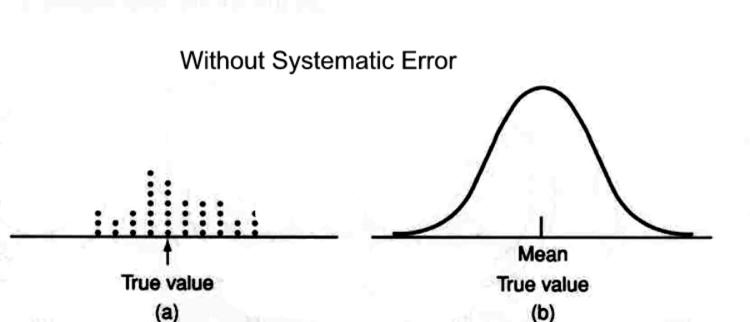 Vocabulary used in Metrology
– QUANTITY
(measurable) QUANTITY, attribute of a phenomenon, body or substance that may be distinguished qualitively and determined quantitatively.
Quantities that can be placed in order of magnitude relative to one another are called quantities of the same kind.
Quantities of the same kind may grouped together into categories of quantities.
Symbols of quantities are given in ISO 31

– UNIT (of measurement)
particular quantity, defined and adopted by convention, with which other quantities of the same kind are compared in order to express their magnitudes relatives to that quantity.
Vocabulary used in Metrology
– International System of Units, SI
the coherent system of units adopted and recommended by the General Conference on Weights and Measure (CGPM).
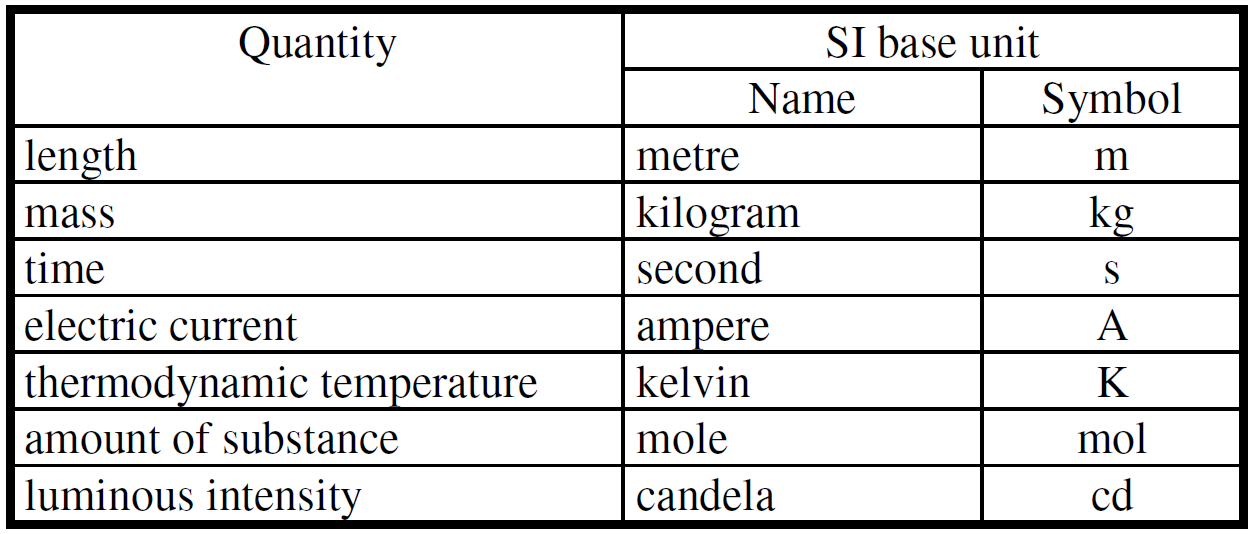 Vocabulary used in Metrology
– DERIVED UNIT (OF MESUREMENT)
unit of measurement of a derived quantity in a given system of quantities.
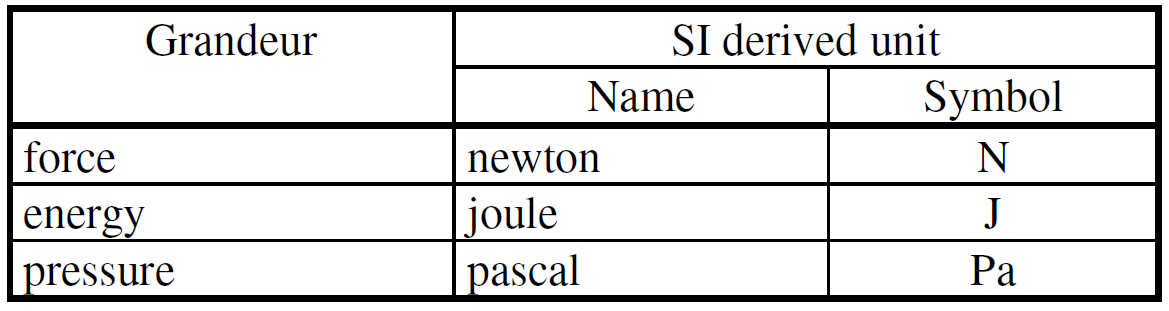 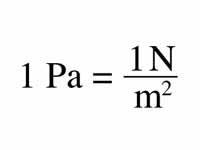 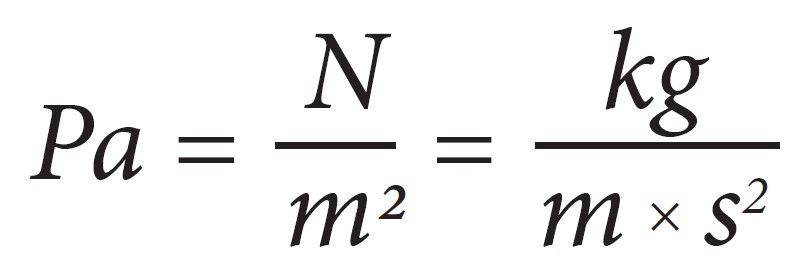 Derived units = “shortcuts” for convenience in often use
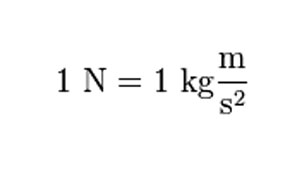 Vocabulary used in Metrology
– TRUE VALUE (OF A QUANTITY)
value consistent with the definition of a given particular quantity.
(True values are by nature indeterminate)

– CONVENTIONAL TRUE VALUE (OF QUANTITY)
value attributed to a particular quantity and accepted, sometimes by convention, as having an uncertainty appropriate for a given purpose
(The CODATA (1986) recommended value for NA = 6,0221367x1023mol-1)
Vocabulary used in Metrology
– MEASUREMENT
set of operations having the object of determining a value of a quantity.

– METROLOGY
science of measurement.

– PRINCIPLE OF MEASUREMENT
scientific basis of a measurement.

– METHOD OF MEASUREMENT
logical sequence of operations, described generically, used in the performance of measurement.

– MEASUREMENT PROCEDURE
set of operations, described specifically, used in the performance of particular measurements
according to a given method.

– MEASURAND
particular quantity subject to measurement.
Vocabulary used in Metrology
– INFLUENCE QUANTITY
quantity that is not the measurement but that affects the result of the measurement.

– MEASUREMENT SIGNAL
quantity that represents the measurand and which is functionally related to it.
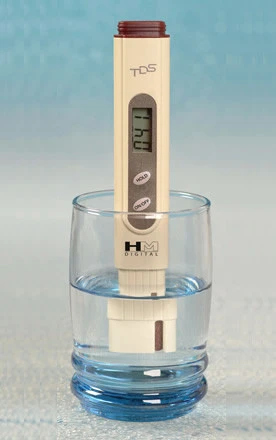 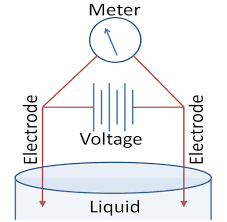 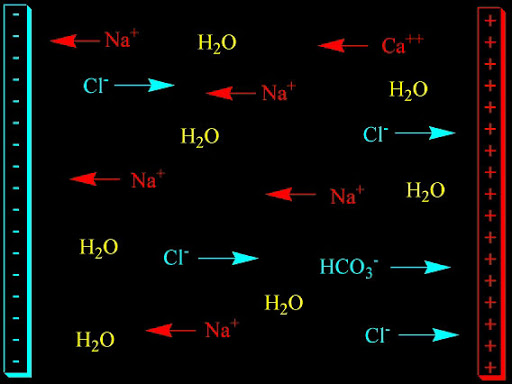 E.g. TDS-meter working principle

C = f(σ)

C - concentration
σ - conductivity
Vocabulary used in Metrology
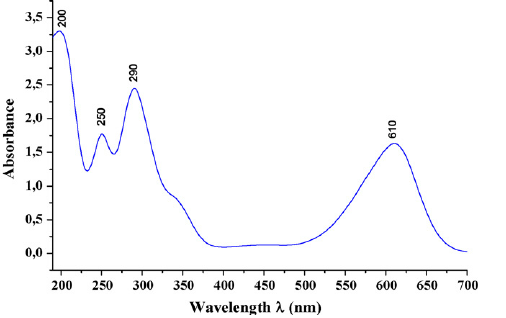 – RESULT OF A MEASUREMENT,
value attributed to a measurand, obtained by measurement.

– UNCORRECTED RESULT
result of a measurement before correction for systematic error.

– CORRECTED RESULT
result of a measurement after correction for systematic error.
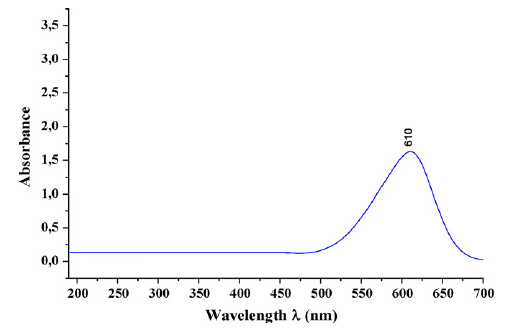 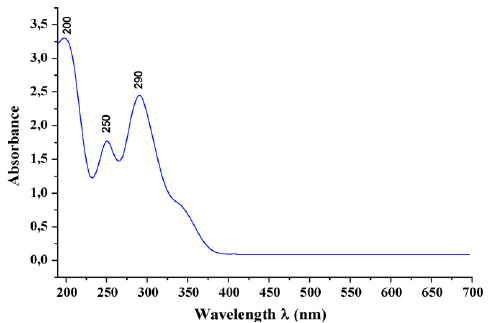 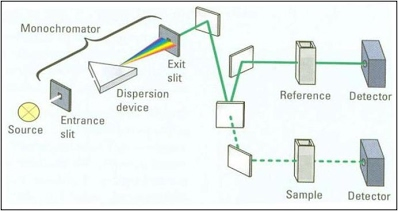 Vocabulary used in Metrology
– ACCURACY OF MEASUREMENT
closeness of the agreement between the result of a measurement and a true value of a measurand.

– REPEATABILITY (OF RESULTS OF MEASUREMENTS)
closeness of the agreement between the result of successive measurements of the same measurand
carried out under the same conditions of measurement.

– REPRODUCIBILITY (OF RESULTS OF MEASUREMENTS)
closeness of the agreement between the results of measurements of the same measurand carried out
under changed conditions of measurement.

– EXPERIMENTAL STANDARD DEVIATION
for a series of n measurements of the same measurand, the quantity s characterizing the dispersion
of the results and given by the formula:
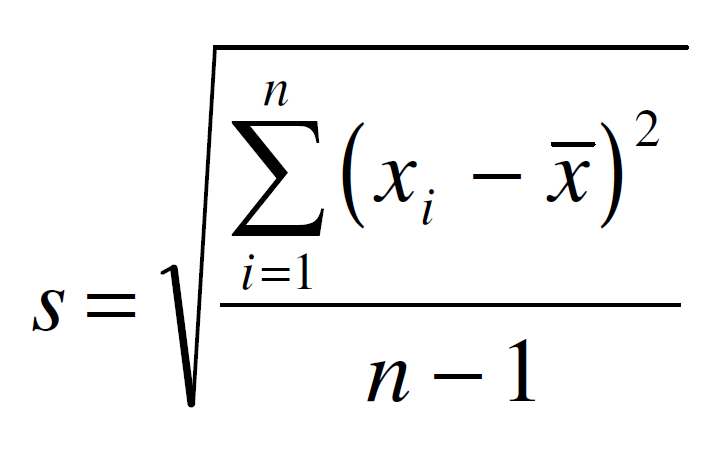 Vocabulary used in Metrology
– MEASURING INSTRUMENT
device intended to be used to make measurements, alone or in conjunction with supplementary device(s).

– MATERIAL MEASURE
device intended to reproduce or supply, in a permanent manner during its use, one or more known values of a given quantity.

– MEASURING TRANSDUCER
device that provides an output quantity having a determined relationship to the input quantity (e.g. thermocouple, current transformer, strain gauge, pH electrode).

– MEASURING CHAIN
series of elements of a measuring instrument or system that constitues the path of the measurement signal from the input to the output.

– MEASURING SYSTEM
complete set of measuring instruments and other equipment assembled to carry out specified measurements.

– SENSOR
element of a measuring instrument or measuring chain that is directly affected by the measurand.

– DETECTOR
device or substance that indicates the presence of a phenomenon without necessarily providing a value of an associated quantity.
Exercise
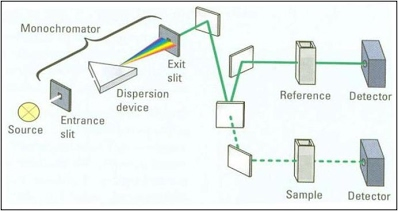 MEASURING INSTRUMENT		MATERIAL MEASURE		MEASURING TRANSDUCER	MEASURING CHAIN 	MEASURING SYSTEM
Vocabulary used in Metrology
– GAUGING (OF A MEASURING INSTRUMENT)
operation of fixing the positions of the scale marks of a measuring instrument in relation to the corresponding values of the measurands.

– ADJUSTMENT (OF A MEASURING INSTRUMENT)
operation of bringing a measuring instrument into a state of performance suitable for its use.

– SPAN
modulus of the difference between the two limits of a nominal range.

– MEASURING RANGE WORKING RANGE
set of values of measurands for which the error of a measuring instrument id intended to lie within specified limits.

– RATED OPERATING CONDITIONS
conditions of use for which specified metrological characteristics of a measuring instrument are intended to lie within given limits.

– LIMITING CONDITIONS
extreme conditions that a measuring instrument is required to withstand without damage, and without degradation of specified metrological characteristics when it is subsequently operated under its rated operating conditions.

– REFERENCE CONDITIONS
conditions of use prescribe for testing the performance of a measuring instrument or for intercomparison of results of measurements.
Vocabulary used in Metrology
– RESPONSE CHARACTERISTIC
relationship between a stimulus and the corresponding response, for defined conditions.

– SENSITIVITY
change in the response of a measuring instrument divided by the corresponding change in the stimulus.

– STABILITY
ability of a measuring instrument to maintain constant its metrological characteristics with time.

– TRANSPARENCY
ability of a measuring instrument not to alter the measurand.

– DRIFT
slow change of a metrological characteristic of a measuring instrument.

– RESPONSE TIME
time interval between the instant when a stimulus is subjected to a specified abrupt change and the instant when the response reaches and remains within specified limits around its final steady value.

– INTRINSIC ERROR (OF A MEASURING INSTRUMENT)
error of a measuring instrument, determined under reference conditions.
Measurements:
Degree, Minute & Seconds (DMS) → Degrees
Km/h → m/s
Kelvin → Celsius
Exercises
Vernier caliper
Micrometer,
TDS-meter calibration
pH-meter calibration
Micrometer
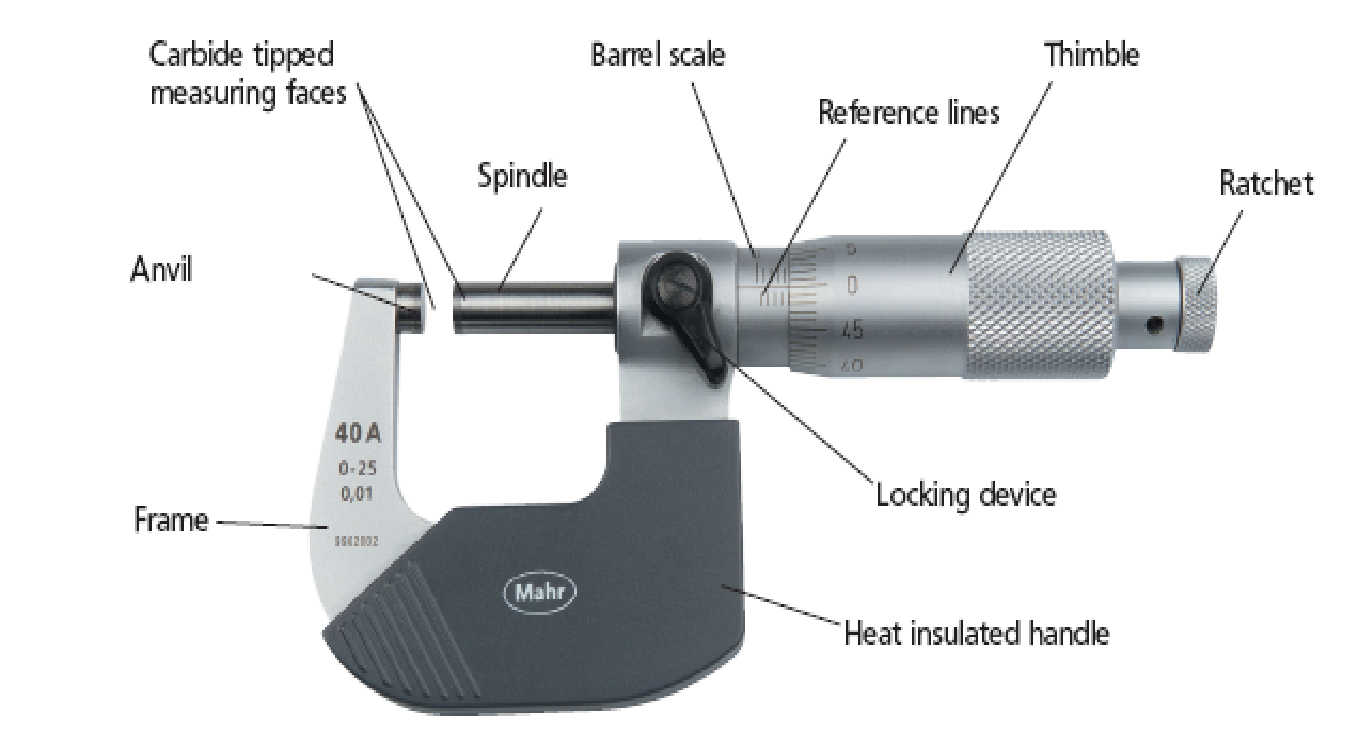 .
Vernier Calliper
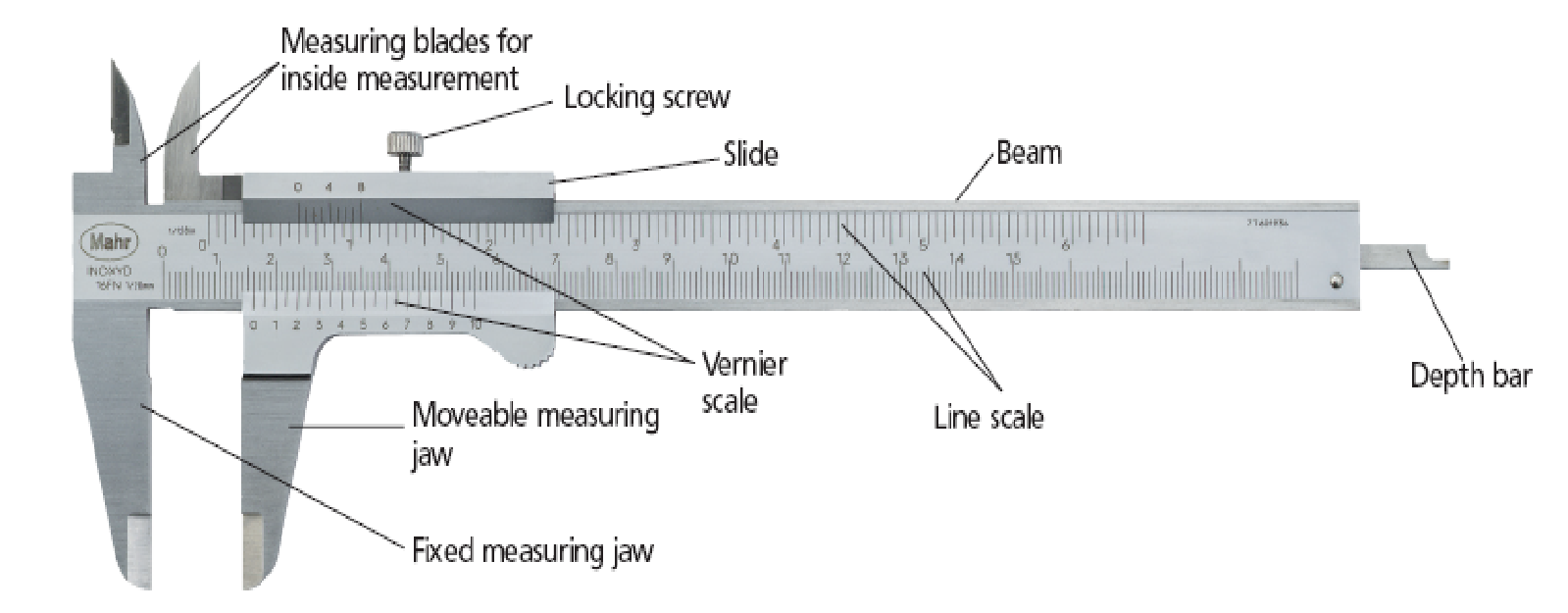 .
Vernier Calliper: Different uses of Vernier Calliper
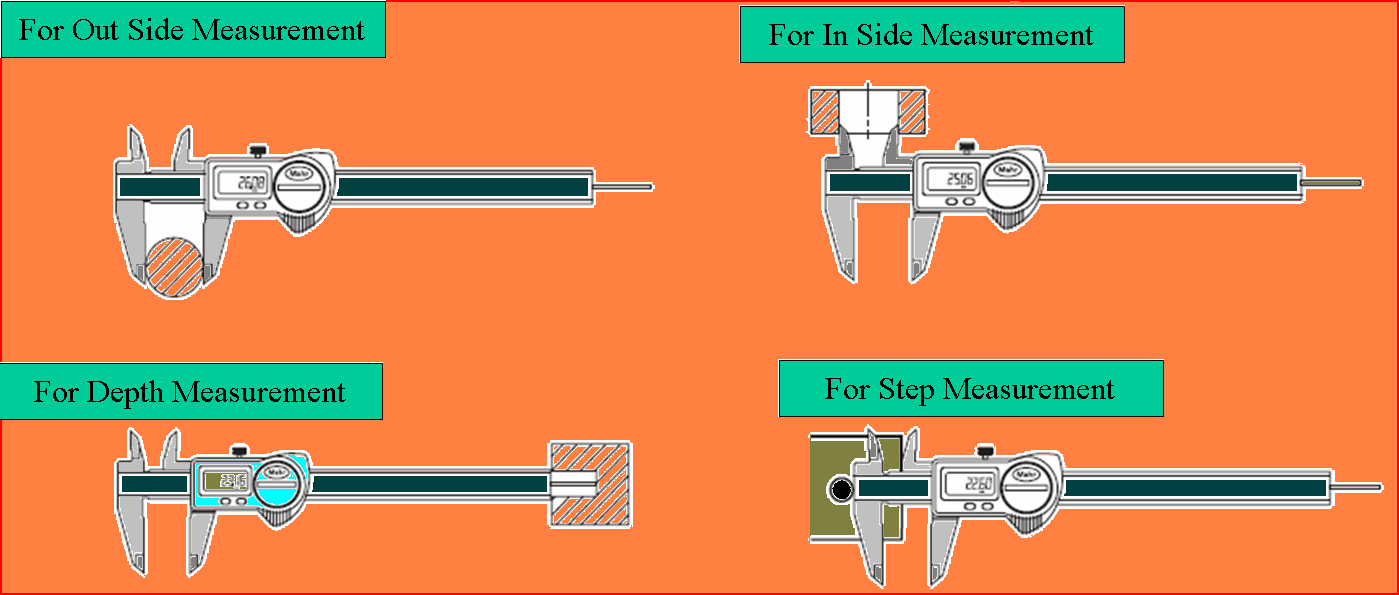 .
Vernier Calliper: How to Read
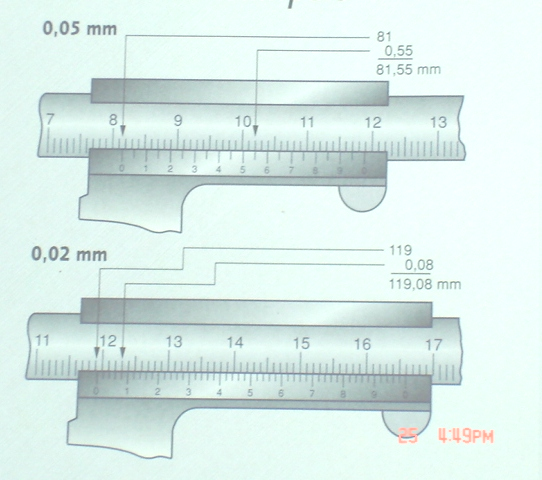 .
Geometry
STANDARDISATION
Product Test
Quantity &/or quality

Test object (unit/item) - product/batch or production process 

If necessary - inter-laboratory comparison

Types: mechanical, climate, biological, electromagnetic

Objectives: initial research, control, comparative, determinaative

Level: governmental, interagency/inter-institutional/multiagency, internal

According to stage: development, preliminary, comissioning/acceptance

According to type of product: 

Plans: NUT & NUN
[Speaker Notes: https://kodeksy-kz.com/ka/ob_obespechenii_edinstva_izmerenij.htm]
Exercise: product test
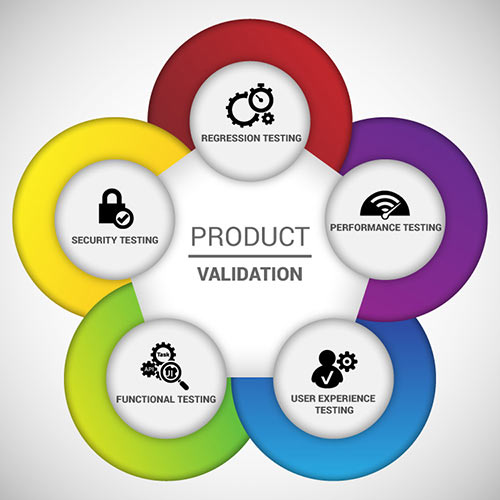 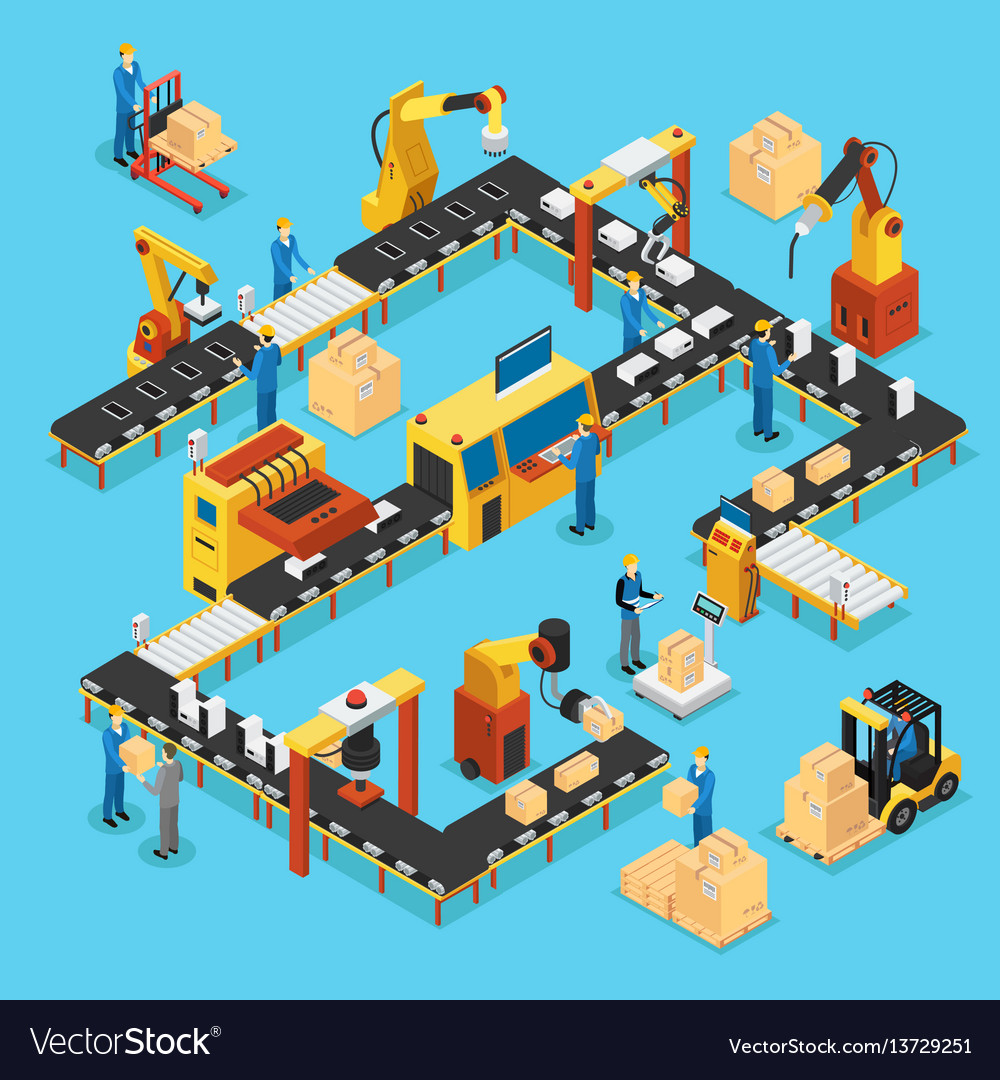 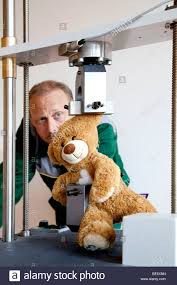 Example: biodegradable implants tests
Biodegradability via MW↓↓ / mechanical properties
Biocompatibility
Mechanical properties
Sterility
Documents
Example: biodegradable implants tests
Biodegradability
Biocompatibility
Mechanical properties:
Side bending test (a)
Tensile test (b)
Torsion test (c)
Sterility
Documents
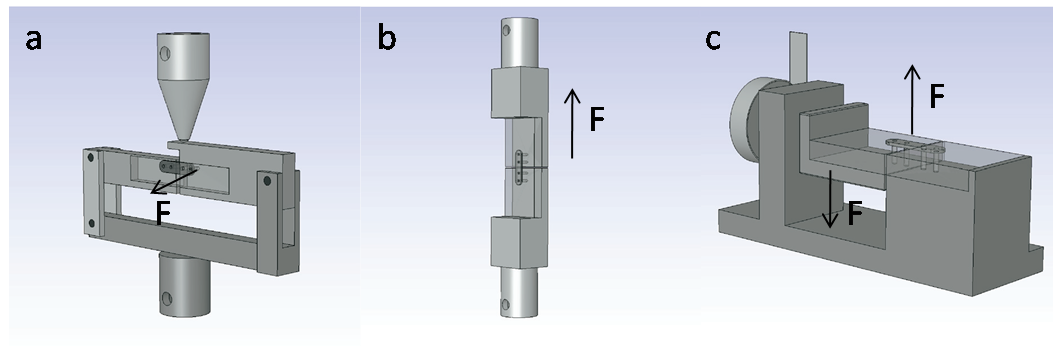 Example: biodegradable implants tests
Biodegradability
Biocompatibility via: ГОСТ ISO 10993-1-2011:
Группа изделий - имплантируемые изделия
Вид контакта - мягкие ткани, кости
Продолжительность контакта - постоянный (более 30 сут)
цитотоксичность;
сенсибилизирующее действие;
раздражение или внутрикожная реакция;
общая токсичность (острая);
подострая и субхроническая токсичность;
генотоксичность;
имплантация.
Mechanical properties
Sterility
Documents
Example: biodegradable implants tests
Biodegradability
Biocompatibility
Mechanical properties
Sterility
Documents:
ASTM F1717 - Standard test methods for static and fatigue for spinal implant constructs in a
corpectomy model
ASTM F2502 - Standard specification and test method for absorbable screws and screws for
internal fixation implants
BS 2782 - Methods of testing plastics - Part 3: Mechanical properties - Method 340B:
Determination of shear strength of sheet material
ISO 13781 - Poly(L-lactide) resins and fabricated forms for surgical implants - In vitro
degradation testing
ISO 15814 - Implants for surgery - Copolymers and blends based on polylactide - In vitro
degradation testing
FDA Guidance - Guidance document for testing biodegradable polymer implant devices
Standardisation
requirements
norms
rules (compulsory/optional)
Object - product, process, service

Functions:
economic
social
communicative
Benefits for:
producer - confirms competitive quality
end user - gets quality
government - guarantees quality
Standardisation: sources
Международной организацией по стандартизации - ISO


Акционерное общество “Национальные информационные технологии” - nitec.kz
Законы РК - online.zakon.kz
Единый государственный фонд нормативных технических документов - egfntd.kz
Казахстанский институт стандартизации и сертификации - kazinst.kz
Проверка стандартов - egov.kz

Комитет технического регулирования и метрологии Министерства по инвестициям и развитию Республики Казахстан → УКАЗАТЕЛЬ нормативных документов по стандартизации Республики Казахстан
Standardisation
В Казахстане существуют различные виды классификаторов, в том числе:
Общий классификатор продукции (ОКП);
Общий классификатор предприятий и организаций (ОКПО)
Общий классификатор видов экономической деятельности, продукции и услуг (ОКДП);
Товарная номенклатура внешнеэкономической деятельности (ТНВЭД);
Общий классификатор стандартов (ОКС).

Стандарт общих технических условий обычно состоит из следующих разделов:
классификация, основные параметры (размеры), общие требования к параметрам качества, упаковке, маркировке, требования безопасности;
требования охраны окружающей среды;
правила приемки продукции;
методы контроля, транспортирования и хранения;
правила эксплуатации, ремонта и утилизации.
[Speaker Notes: http://lib.kstu.kz:8300/tb/books/Metrologiya,_standartizatciya_i_sertifikatciya/plain/theory/162.html

https://online.zakon.kz/Document/?doc_id=39053854#pos=1;-58]
Standardisation: types
Basic / master / baseline standart (основополагающий стандарт)
Product standard
Process standard
Testing standard
standard for descriptive characteristics
performance standard
safety standard

Reference documents:
guidance manual (методическое положение) → process
descriptive specification (описательное положение) → object
Standardisation: structure
Field of use / designated area (область распространения):
classification

Body / main points (основная часть):
technical
safety
commissioning
testing
labeling, transportation, storage
producer guarantees

Information data (информационные данные):
about standard issuer
Standardisation: example - Термометры
ГОСТ 16920-93
Field of use / designated area (область распространения):
область применения
классификация - Термометры и преобразователи температуры манометрические

Body / main points (основная часть):
основные параметры и размеры
технические требования
требования безопасности
методы испытаний

Information data (информационные данные):
about standard issuer
Standardisation: issuer copyrights
ambiguous:? owner = order giver
? owner = developer

In practice:
Employer = owner
	performer (employee) = author
International standardisation organisations
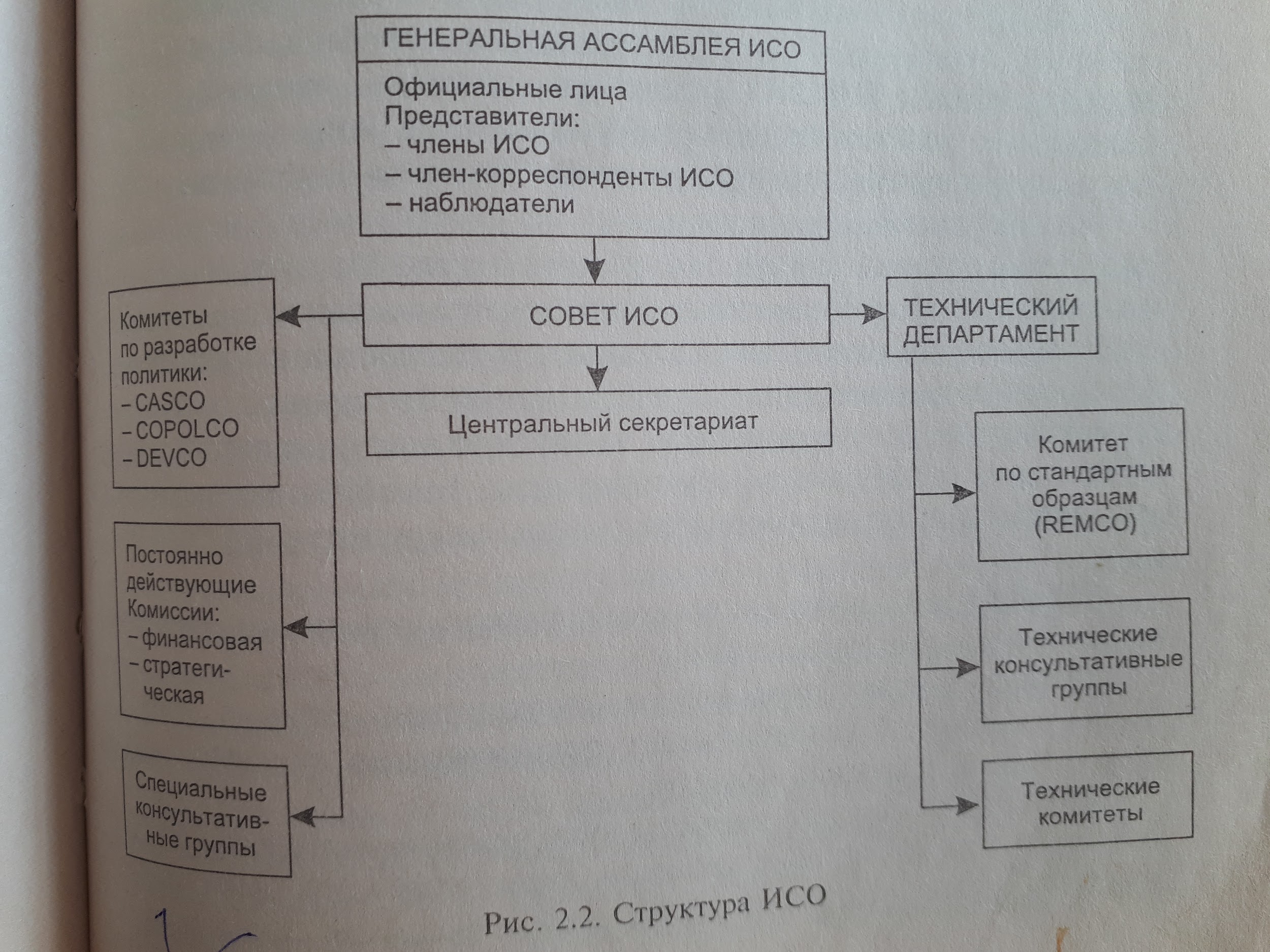 ISO (ИСО):
ПЛАКО
СТАКО
КАСКО
ИНФКО
ДЕВКО
КОПОЛКО
РЕМКО
FAO
WHO
Кодекс Алиментариус
FDA
IEC
Regional and national organisations
CEN - European Committee for Standardization (1961): 17 countries
EN - European standard
HD - Harmonisation Documents
ENV - (Europäischer Normvorschlag) preliminary standard → facilitates implementation of innovations
CENELEC - (Comité Européen de Normalisation Électrotechnique 1971) European Committee for Electrotechnical Standardization: 17 countries
ETSI - European Telecommunications Standards Institute (1988): 24 countries+Australia+Israel (no voting, obeys French law)
INSTA - inter scandinavian standardisation Association (1952): 4 countries+ 10 organisations, 
ASEAN - Association of South East Asian Nations (1994): 6 countries
in the CIS - Intergovernmental agreement “О проведении согласованной политики в области стандартизации, метрологии и сертификации” (1992):
МГС - Межгосударственный совет
agreement with MEC and CEN
CERTIFICATION
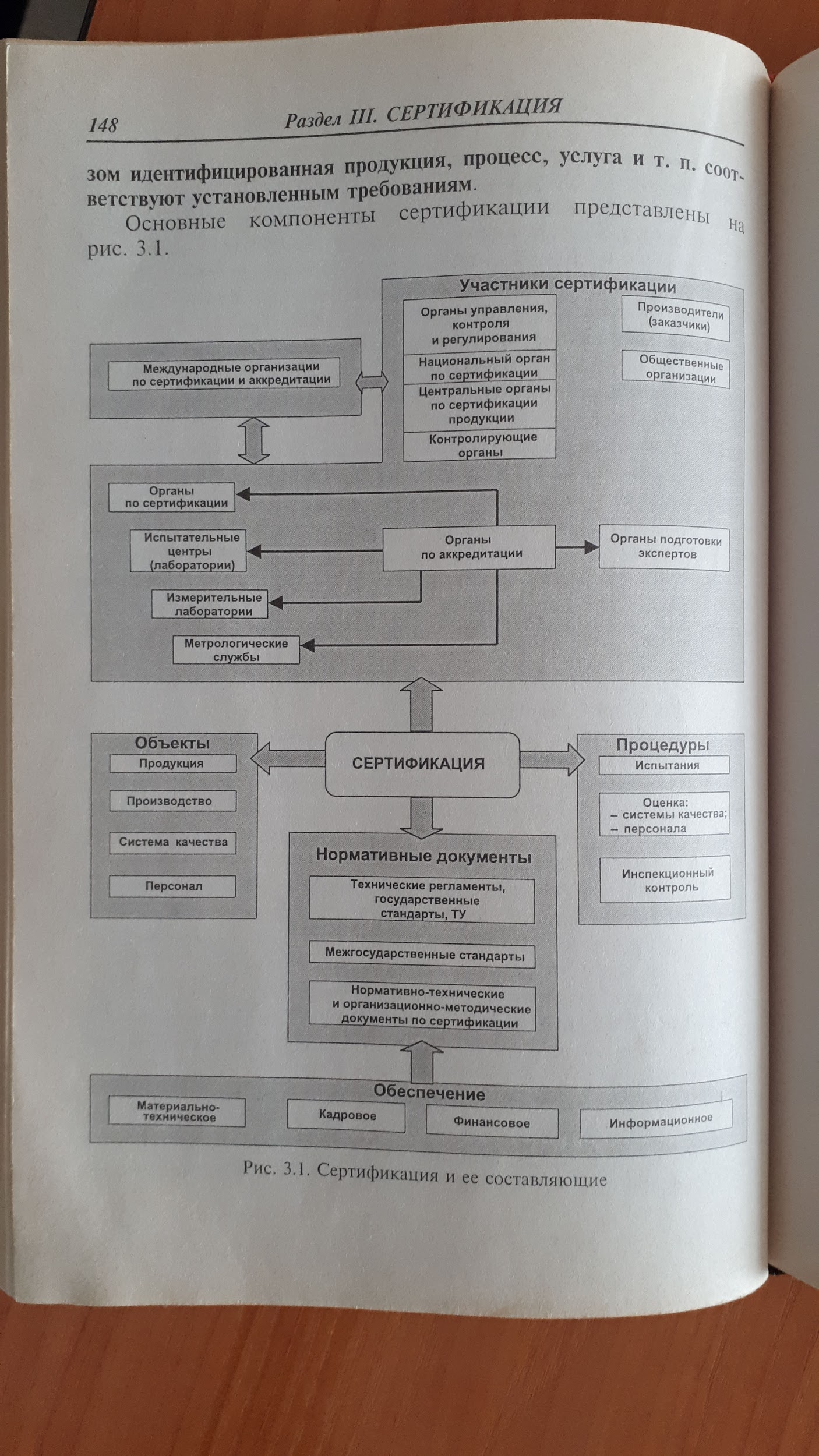 Основные компоненты сертификации
Certification
Whether meets the requirements
Guarantee the quality (customer never has sufficient information/expertise for evaluation)
Gives competitive advantage
Third party (no conflict of interests) - eligible organisation:
government (in case of strategic fields)
accredited organisation
Some conformity marks
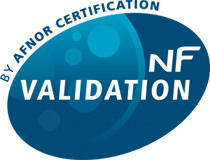 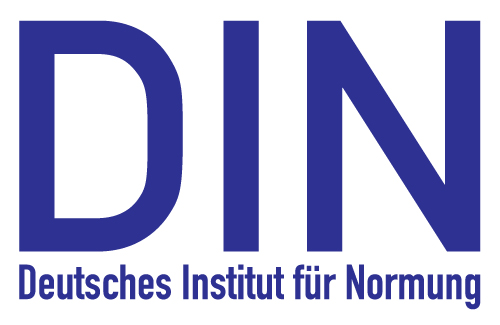 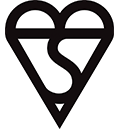 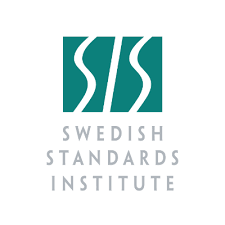 French Standardization Association
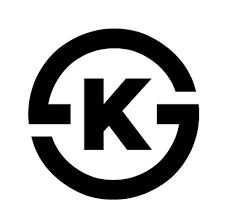 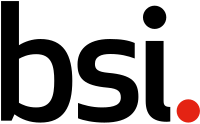 British Standards Institution (Kitemark)
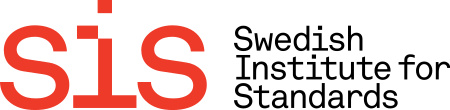 South Korea
Uniform certification
Appreciate a use of EN 29000 - quality management system and certification on basis of it
EN 45 000
Appreciation creation of centralised accreditation systems
Foundation of certification systems in unregulated areas
Harmonisation of testing and certification systems within EU countries
Legislation with 3rd parties (non-EU countries) of acceptance of testing and certification results
Some international certification organisations
EUROLAB - European testing organisation
EUROCHEM - European analytical chemistry labs cooperation
EQS - European committee for introduction and certification of quality assurance systems
ECITS - European committee for testing and certification in IT
ELSECOM - European committee for testing and certification in electrotechnology
ESCIF - European committee for testing and certification in fire security
EOTC - for certification harmonisation
Some international accreditation organisations
ILAC - International Laboratory Accreditation Cooperation: for experience exchange

IAF - International Accreditation Forum: for unification of system

EA - European Accreditation: organisations cooperation
EXAMPLE-1: HAR - for cables and wires

EXAMPLE-2: EMEDICA for medical electro-equipment
Fields of application and objects of certification.
According to law in Kazakhstan - “Процедуры подтверждения соответствия” Постановление Правительства 4 февраля 2008 года № 90 (далее – Регламент):
Mandatory - in legislatively regulated area (e.g. environment, safety, health)
Optional - in legislatively unregulated area
Structure of certification processes.
подачу и рассмотрение заявки на сертификацию;
принятие решения по заявке, в том числе выбор схемы;
заключение договора на проведение работ по сертификации;
идентификацию, отбор образцов и их испытание;
оценку производства (если это предусмотрено схемой сертификации);
анализ полученных результатов и принятие решения о выдаче (об отказе в выдаче) Сертификата;
регистрацию Сертификата в реестре государственной системы технического регулирования;
выдачу Сертификата;
осуществление инспекционного контроля за сертифицированной продукцией (если это предусмотрено схемой сертификации);
предоставление информации о результатах сертификации.
Декларация о соответствии
оплачивается изготовителем (исполнителем) на договорной основе
вправе принимать физические и юридические лица
в отношении конкретной продукции или группы однородной продукции
не более чем на один год
Декларация о соответствии должна содержать:
1) наименование и местонахождение заявителя;
2) информацию об объекте подтверждения соответствия, позволяющую идентифицировать этот объект;
3) наименование технического регламента, на соответствие требованиям которого подтверждается продукция;
4) заявление заявителя о безопасности продукции при ее использовании в соответствии с целевым назначением и принятии заявителем мер по обеспечению соответствия продукции требованиям, установленным техническими регламентами;
5) сведения о проведенных исследованиях (испытаниях) и измерениях, сертификате системы менеджмента качества, а также документах, послуживших основанием для подтверждения соответствия продукции требованиям, установленным техническими регламентами;
6) срок действия декларации о соответствии;
7) иные сведения, предусмотренные соответствующими техническими регламентами.